San Benito County Water District
Groundwater Sustainability Agency
Technical Advisory Committee
September 29, 2020 2:00-4:00
Join Zoom Meeting
https://zoom.us/j/98054432455?pwd=TkpyTUl6L3dPM0hGaTZRSWgzSFVUZz09
Or dial:		+1 669 900 9128 US (San Jose)
Meeting ID: 	980 5443 2455
Passcode: 	251488
1
Agenda
Roll call
GSP overview
Monitoring network and reporting
Description of monitoring network and data gaps
Measuring agricultural pumping
Summary of data gaps and next steps
Upcoming meetings
2
2021
GSP Overview
Plan Development
Management Actions /  Monitoring
Round 3 Effort 
DWR SGM funding
Initiated in June 2020
Concurrent with GSP
Two main tasks
2020
TAC Meetings
Sustainability Criteria
Management Areas / Water Budgets
Install dedicated Monitoring Wells
Evaluate feasibility of Managed Aquifer Recharge (MAR)
2019
Hydrogeologic Conceptual Model / Groundwater
Data Compilation / Data
Management System
2018
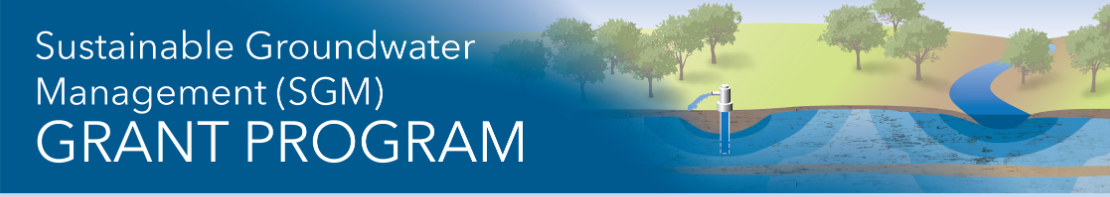 Plan Area / Institutional Setting
3
Monitoring Network Objectives
Build on the existing monitoring and available data
Expand to better represent all Management Areas
Provide better data to guide management
Monitor groundwater conditions relative to sustainability criteria
Identify and track potential impacts on groundwater users/uses 
Better communicate the state of the basin.
4
Annual Monitoring and Reporting
SBCWD Annual Groundwater Reports have been prepared for decades
SGMA has specific requirements for annual reporting 
Groundwater elevation contour maps and hydrographs
Groundwater extraction volume by use sector with map
Surface water supply for recharge or in-lieu use
Total water use by use sector and source
Change in groundwater in storage maps, graphs 
Description of progress (where other sustainability criteria can be addressed)
Technical contents are similar.   Timing differs (January or April report).
5
Five-Year GSP Updates
GSAs required to evaluate GSP every five years
Describe current conditions relative to sustainability criteria
Describe implementation and effects
Reconsider GSP elements (basin setting, criteria, MAs, etc.)
Evaluate basin setting for changes (e.g., water use)
Assess monitoring network, data gaps, new data, new facilities
6
Some Five-Year Updates are underway
Alternative GSP Plans submitted by January 2017
Five Year Updates are due by January 2022
Scopes include response to DWR comments and more, for example:
Hydrogeologic cross-sections
Evaluation of GDEs, salt and nutrient loading, etc.
Monitoring program improvements
Numerical model update and calibration
7
Description of Monitoring Network
Organized for tracking Sustainability Criteria*
Chronic lowering of groundwater levels
Depletion of interconnected surface water
Land subsidence
Degraded water quality
Reduction of groundwater in storage
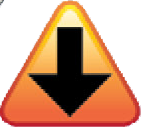 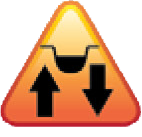 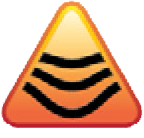 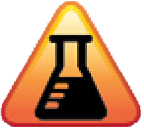 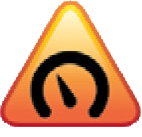 *No seawater intrusion
8
Groundwater Levels Monitoring
Planned improvements
Track Key Wells
New dedicated wells
Add coverage across all MAs
Add complete well information and cross-reference in DMS (Data Management System)
Obtain more data on vertical gradients
9
Interconnected Surface Water: Key Wells
A new program
Track Key Wells
Install and monitor new  shallow dedicated wells
Also, provide complete well information in DMS including unique Well IDs
Consider investigations, e.g., steelhead passage
10
Hydrology Monitoring
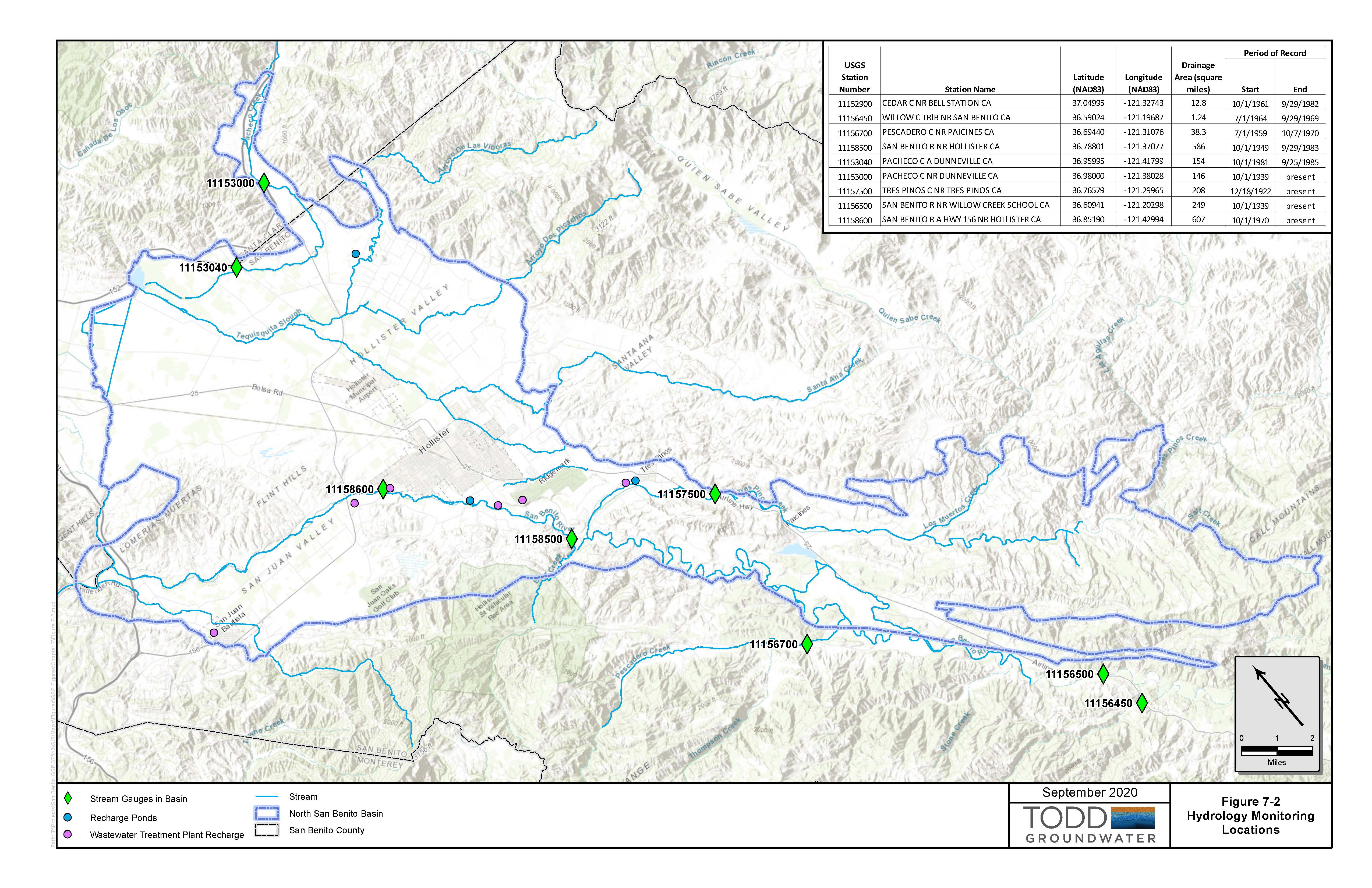 Potential improvements
Four permanent gages
Additional stream gages would support numerical modeling and evaluation of groundwater-surface water interactions
Permanent USGS gages are costly
√ 
√ 
√ 
√
11
Land Subsidence Monitoring
A new program
Download UNAVCO and InSAR data annually
Review annually for significant changes
In-depth analysis of data on subsidence, levels, pumping for Five-Year Update
12
SBCWD Groundwater Quality Monitoring
Planned improvements
Track Key Wells
New dedicated wells
Continue Triennial Updates for all data
Consider additional analytes for geochemical evaluation
Obtain more data on vertical gradients
13
Change in groundwater storage
Involves tracking multiple water budget variables 
To be computed annually with numerical model for each MA
Primary data gap is lack of reliable measurements of non-de minimis pumping (e.g., agriculture, industry)
14
Measuring pumping
Objectives:
All extractions (except for de minimis domestic, <2 AFY) required for annual reporting
General location and volume
Need to describe method and its accuracy
Agricultural pumping is major data gap affecting water budget analysis and numerical model
Pumping measurements can provide potential basis for accurate and equitable fees for the entire basin
15
Methods for Measuring Agricultural Pumping
A GSA may use any reasonable method to determine groundwater extraction
Land use acreage / water demand estimation currently used in Annual Reports
Power meter readings currently used in Zone 6
In-line meter with self-reporting / GSA checking
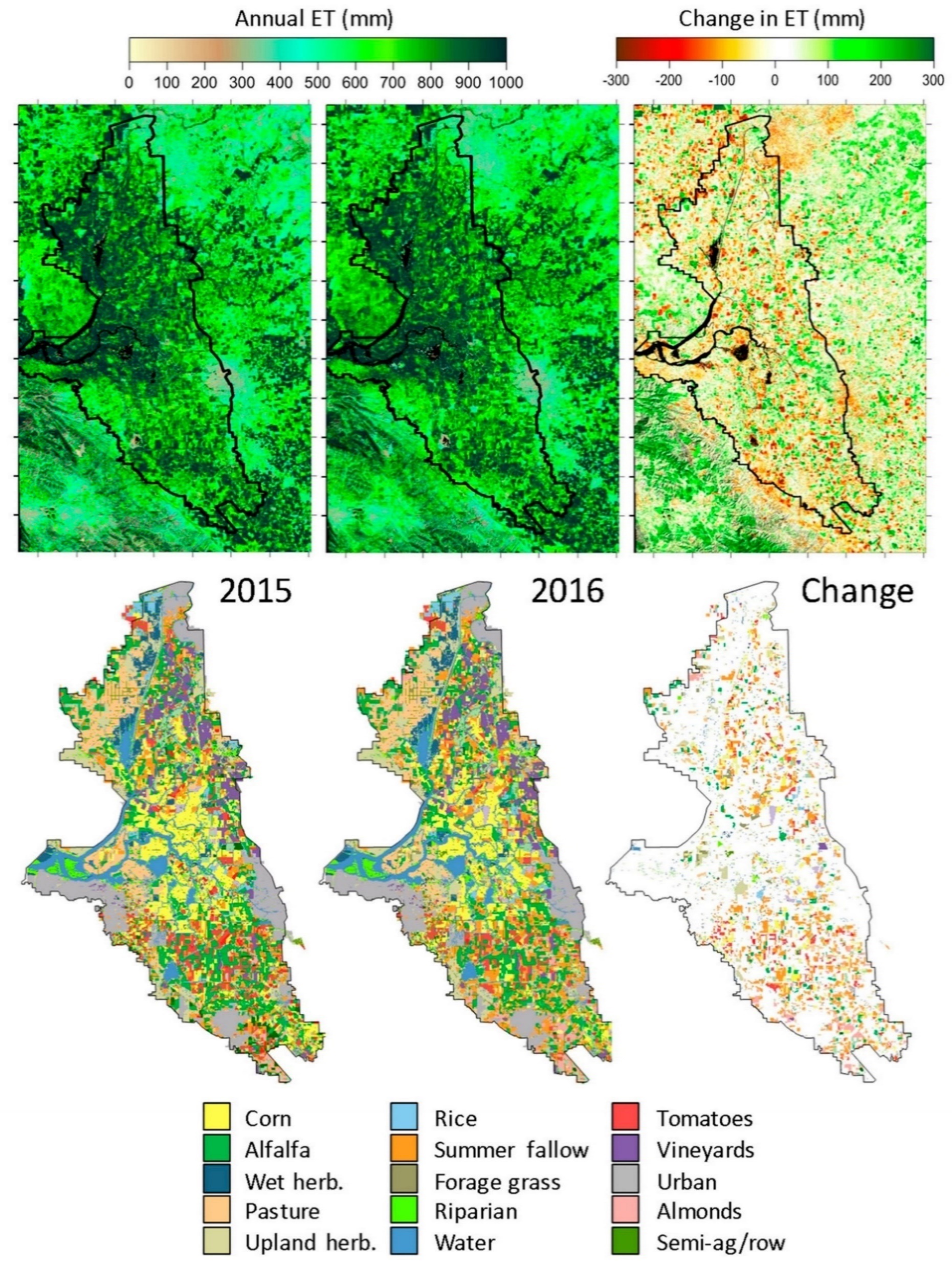 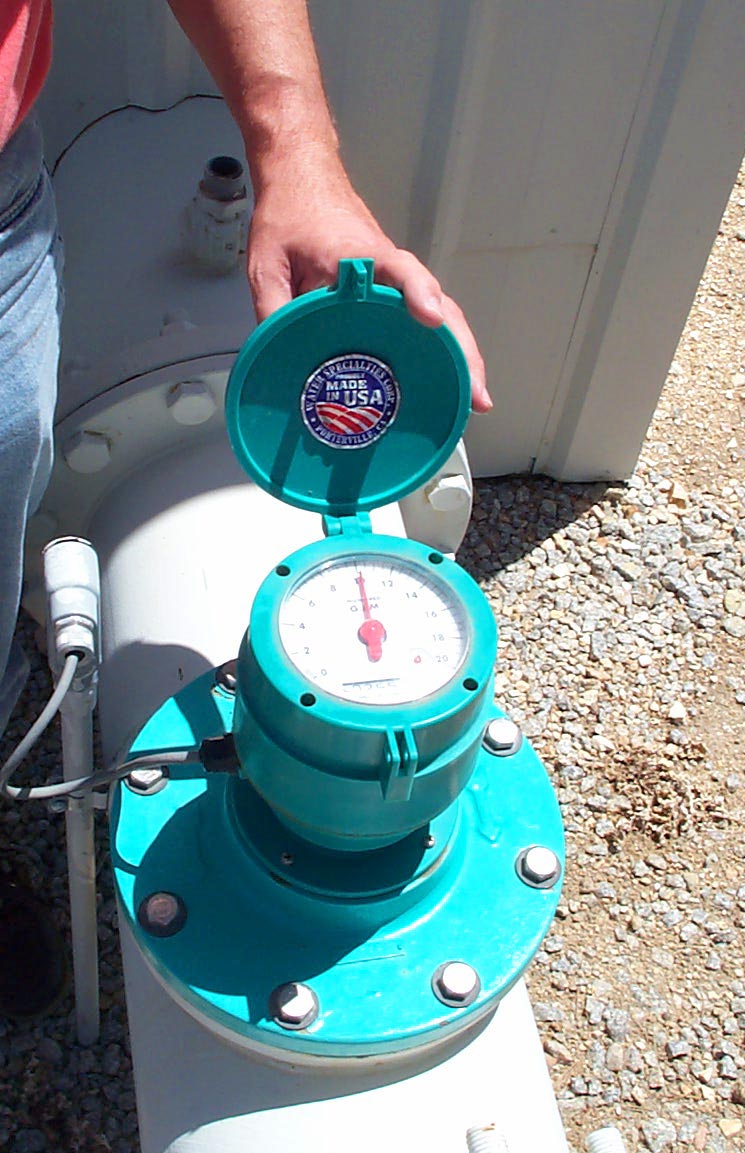 Remote sensing
Utilizes satellite imagery, land use, field measurements
Mapped at field scale with high resolution
Monthly estimates of ET that accounts for crop age and multi-cropping
Can be calibrated to measured production
Being used in Central Valley by large water agencies
16
Methods for measuring non-de minimis pumping
Considerations:
Accuracy and reliability relative to purpose
Costs and allocation of cost, GSA and well owner
Feasibility of implementation, timing to implement
Ease of ongoing data collection, maintenance
Well owner acceptability and cooperation 
Other benefits? Other costs?
17
Some initial considerations
18
Summary of Data Gaps
19
Steps to Fill Data Gaps
Implement basin-wide funding mechanism for monitoring throughout MAs
Parcel-based in short term
Groundwater extraction in long term
Improve the well inventory as part of the data management system (DMS) 
Implement unique well identification program
Document well information in a GIS-linked database
Cross-reference monitoring sites in DMS
Enhance water quality sampling program 
Evaluate monitoring network and programs (levels and quality) as ongoing, adaptive effort
Evaluate and implement accurate method to measure non-de minimis extraction
20
Next Steps
Administrative Draft Section 7 is for your information: review and commentary is not required

	Topics for Next TAC meeting
Projects and Management Actions
21
Stay tuned
22